Chap. 6 – Communication commerciale et institutionnelleB. La communication institutionnelle
50 % des entreprises perdent leurs clients tous les 5 ans. 
68 % des clients changent de fournisseur par manque de contacts réguliers.
Fidéliser un client coûte deux fois moins cher que de trouver un nouveau client. 
Source : Etude Harvard Business Review 2005 / Source : Livre Blanc Sage CRM & IDC 2005
L’entreprise doit créer du lien et communiquer avec ses clients. 
Elle doit faire partager ses valeurs, ses savoir-faire pour les fidéliser, pour trouver de nouveaux clients, pour se différencier de ses concurrents.
Chap. 6 – Communication commerciale et institutionnelleB. La communication institutionnelle
Elle vise à promouvoir l'image de l’entreprise vis-à-vis de ses clients et des différents partenaires.
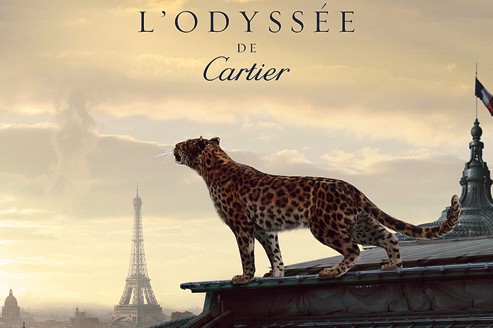 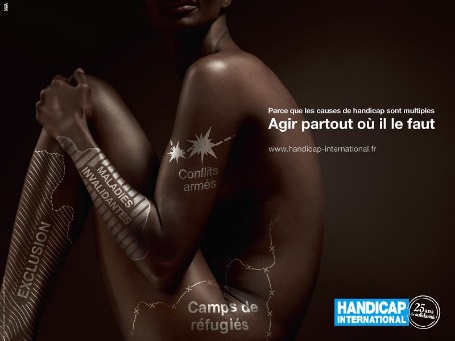 Elle se distingue de la communication commerciale qui est centrée sur les produits ou les services commercialisés par l’entreprise.
Chap. 6 – Communication commerciale et institutionnelleB. La communication institutionnelle
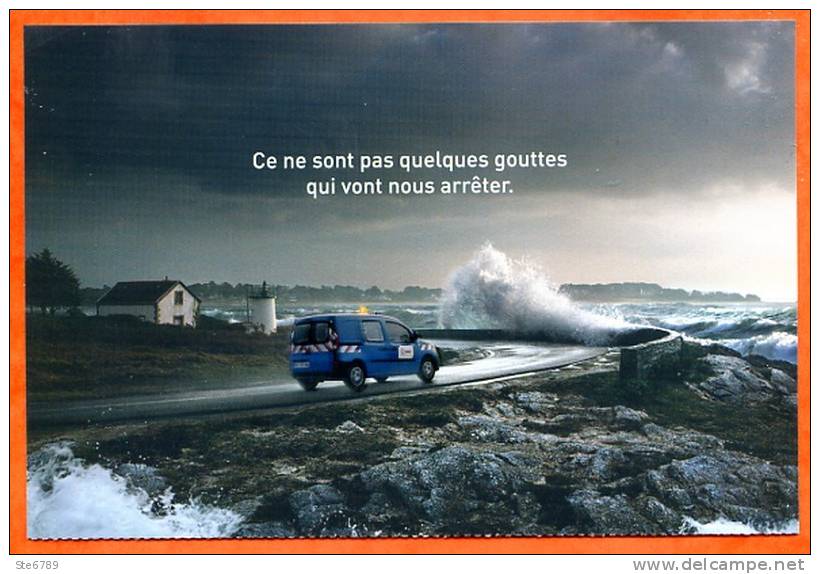 La communication institutionnelle fait partager les valeurs de l'entreprise, ses engagements. 
Son objectif est de faire aimer et comprendre la société des différents publics qu’elle cible. Son ressort est souvent affectif.
Elle utilise souvent le sentiment d’appartenance ou d’identification à l’entreprise ou à ses produits, qui conduiront le client à l’achat (Exemple : Nespresso, Apple, Mini BMW, Patek Philippe…).
Chap. 6 – Communication commerciale et institutionnelleB. La communication institutionnelle
L’entreprise peut appuyer sa communication sur différents moyens :
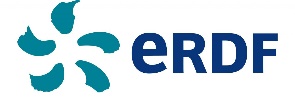 L'identité visuelle (charte graphique, logo), renvoie une image de la société qui doit être cohérente avec ses valeurs.
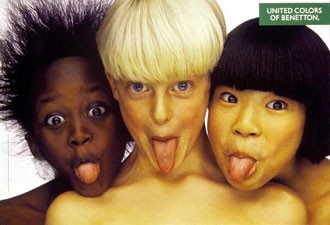 • La publicité : La publicité institutionnelle soutient l’image et donne du sens à l’entreprise (ERDF et l’écologie, Danone et les alicaments…). Les grandes entreprises qui disposent d’importants budgets de communication recourent fréquemment à ce type de communication.
Chap. 6 – Communication commerciale et institutionnelleB. La communication institutionnelle
L’entreprise peut appuyer sa communication sur différents moyens :
• Les partenariat, le mécénat, le sponsoring
• L’édition papier : brochures, plaquettes, rapports d'activités, journal d'entreprise, etc.
• Le web : site Internet, forum de discussion, réseaux sociaux.
• La relation presse : information, actualité, reportage, publireportages, permet d'avoir des retombées rapides sans coût financier.
Chap. 6 – Communication commerciale et institutionnelleB. La communication institutionnelle
1. Créer un dossier de partenariat, mécénat, ou sponsoring
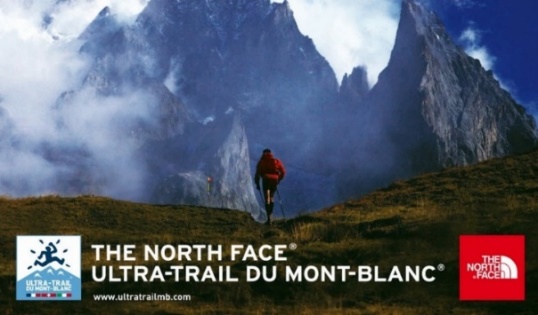 L'événementiel permet de se rapprocher du public et de partager les valeurs de la société dans un univers non commercial.
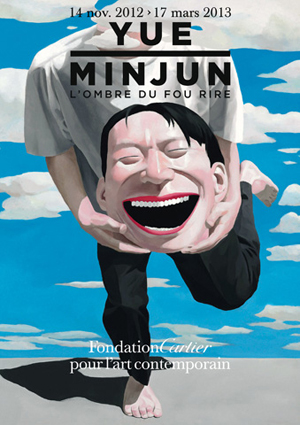 Le sponsoring et le mécénat : le soutien d'événements sportifs ou culturels par le sponsoring ou le mécénat est une solution efficace. Il offre une forte visibilité et le public associe la société à l'événement.  Groupama et la voile, La fondation Cartier…
Chap. 6 – Communication commerciale et institutionnelleB. La communication institutionnelle
1. Créer un dossier de partenariat, mécénat, ou sponsoring
Un dossier de mécénat ou de sponsoring récapitule les informations essentielles concernant l’échange de prestations et doit donner envie, au destinataire, d’adhérer au projet. Il doit être soigné dans le fond et dans la forme.
• Forme : il ne doit pas faire plus de 5 pages. Sa mise en forme doit être attrayante et mettre en valeur le projet.
• Fond : il doit permettre au lecteur de se faire une idée concrète de l’action et des bénéfices attendus. Il doit aller à l’essentiel et présenter les partenaires et le projet de façon synthétique et mettre en valeur ce qui est important.
Il décrit l’action, les cibles, les objectifs attendus, les dates, le budget et les partenaires.